Bài 2: Luật Nghĩa Vụ Quân Sự Và Trách Nhiệm Của Học Sinh
Mở đầu
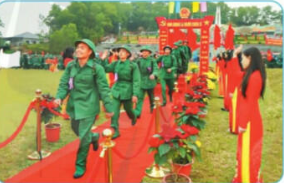 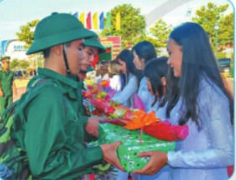 a
b
Tiễn quân, hoạt động thường diễn ra vào tháng 2 hoặc tháng 3 hằng năm
Nội Dung
III
Trách Nhiệm Thực Hiện Nghĩa Vụ Quân Sự Và Tham Gia Công An Nhân Dân
I
Một Số Nội Dung Cơ Bản Của Luật Nghĩa Vụ Quân Sự
II
Một Số Nội Dung Cơ Bản Nghị Định Của Chính Phủ Về Thực Hiện Nghĩa Vụ Tham Gia Công An Nhân Dân
I. Một Số Nội Dung Cơ Bản Của Luật Nghĩa Vụ Quân Sự
1. Nghĩa vụ quân sự, đối tượng đăng kí nghĩa vụ quân sự và hồ sơ, thủ tục đăng kí nghĩa vụ quân sự lần đầu
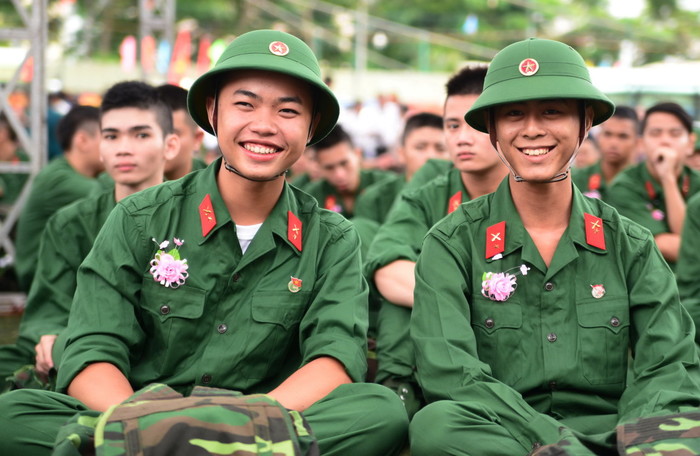 a. Nghĩa vụ quân sự và đối tượng đăng kí nghĩa vụ quân sự
Nghĩa vụ quân sự là gì? Đối tượng đăng kí nghĩa vụ quân sự:
là nghĩa vụ vẻ vang của công dân phục vụ trong Quân đội nhân dân.
Đối tượng
Công dân trong độ tuổi thực hiện nghĩa vụ quân sự, không phân biệt dân tộc, thành phần xã hội, tin ngưỡng, tôn giáo, trình độ học vấn, nghề nghiệp, nơi cư trú
Công dân nữ đủ 18 tuổi trở lên có ngành, nghề chuyên môn phù hợp yêu cầu của Quân đội nhân dân
Công dân nam đủ 17 tuổi trở lên
b. Đối tượng không được đăng kí nghĩa vụ quân sự
Bị truy cứu trách nhiệm hình sự hoặc đang chấp hành án phạt tù, cải tạo không giam giữ, quản chế hoặc đã chấp hành án phạt tù nhưng chưa được xoá án tích.
Bị áp dụng biện pháp giáo dục tại xã, phường, thị trấn hoặc đưa vào trường giáo dưỡng, cơ sở giáo dục bắt buộc, cơ sở cai nghiện bắt buộc.
Bị tước quyền phục vụ trong lực lượng vũ trang nhân dân.
C. Đăng kí nghĩa vụ quân sự lần đầu
Thủ tục
Tháng Tư hằng năm, Chỉ huy trưởng Ban chỉ huy quân sự cấp huyện ra lệnh gọi đăng kí nghĩa vụ quân sự lần đầu.
Ban Chỉ huy quân sự cấp xã chuyển Lệnh gọi đăng kí nghĩa vụ quân sự đến công dân cư trú trước thời hạn đăng kí nghĩa vụ quân sự 10 ngày.
01
02
Công dân đăng kí nghĩa vụ quân sự tại Ban Chỉ huy quân sự cấp xã.
Ban Chỉ huy quân sự cấp xã hướng dẫn công dân ghi Phiếu tự khai sức khoẻ nghĩa vụ quân sự và chuyển Giấy chứng nhận đăng kí nghĩa vụ quân sự cho công dân.
03
04
2. Nhập ngũ
a. Độ tuổi, tiêu chuẩn và thời gian gọi công dân khám sức khoẻ, nhập ngũ
Công dân từ 18 đến 25 tuổi được gọi nhập ngũ, đối với những người tạm hoãn nhập ngũ đã được đào tạo thì độ tuổi được kéo dài đến 27 tuổi.
Thời gian khám sức khỏe của công dân thuộc diện gọi nhập ngũ là từ 01/11 đến 31/12 hàng năm.
Gọi công dân nhập ngũ vào tháng 2 hoặc tháng 3 hàng năm, có thể gọi thêm lần thứ hai khi cần thiết vì lí do quốc phòng, an ninh hoặc điều chỉnh thời gian đối với các địa phương có thảm hoạ hoặc dịch bệnh nguy hiểm.
Công dân phải đáp ứng tiêu chuẩn lí lịch, tôn trọng đường lối, chính sách và pháp luật của Nhà nước, đủ sức khỏe và trình độ văn hóa phù hợp.
b. Tạm hoãn gọi nhập ngũ và miễn gọi nhập ngũ
Miễn gọi nhập ngũ đối với:
Công dân chưa đủ sức khỏe phục vụ tại ngũ.
Con của bệnh binh, người nhiễm chất độc da cam suy giảm khả năng lao động từ 61% đến 80%.
Lao động trực tiếp nuôi dưỡng thân nhân không còn khả năng lao động hoặc chưa đến tuổi lao động trong gia đình bị thiệt hại nặng về người và tài sản do tai nạn, thiên tai, dịch bệnh nguy hiểm.
Có anh, chị hoặc em ruột là hạ sĩ quan, binh sĩ, chiến sĩ thực hiện nghĩa vụ tham gia Công an nhân dân.
Thuộc diện di dân, giãn dân trong 3 năm đầu đến các xã đặc biệt khó khăn theo dự án phát triển kinh tế – xã hội của Nhà nước.
Là dân quân thường trực.
Công dân thuộc diện tạm hoãn gọi nhập ngũ nếu không còn lí do tạm hoãn thì được gọi nhập ngũ. Công dân thuộc diện được tạm hoãn hoặc miễn gọi nhập ngũ, nếu tình nguyện thì được xem xét tuyển chọn và gọi nhập ngũ.
Đang học tại cơ sở giáo dục phổ thông, đại học hệ chính quy hoặc cao đẳng hệ chính quy thuộc cơ sở giáo dục nghề nghiệp trong thời gian một khoá đào tạo của một trình độ đào tạo.
3. Tại ngũ
a. Nghĩa vụ phục vụ tại ngũ
Công dân nam trong độ tuổi thực hiện nghĩa vụ quân sự có nghĩa vụ phục vụ tại ngũ trong Quân đội nhân dân.
Công dân nữ trong độ tuổi thực hiện nghĩa vụ quân sự trong thời bình, nếu tự nguyện và quân đội có nhu cầu thì được phục vụ tại ngũ.
Công dân phục vụ trong lực lượng Cảnh sát biển và thực hiện nghĩa vụ tham gia Công an nhân dân được coi là thực hiện nghĩa vụ quân sự tại ngũ.
b. Công nhận hoàn thành nghĩa vụ quân sự tại ngũ trong thời bình
Dân quân thường trực có phục vụ ít nhất 24 tháng.
Tốt nghiệp đại học, cao đẳng, trung cấp tình nguyện phục vụ tại đoàn kinh tế-quốc phòng từ đủ 24 tháng trở lên theo Đề án do Thủ tướng Chính phủ quyết định.
Là cán bộ, công chức, viên chức, hoặc sinh viên tốt nghiệp đại học trở lên, được đào tạo và phong quân hàm sĩ quan dự bị.
Hoàn thành nhiệm vụ tham gia Công an xã liên tục từ đủ 36 tháng trở lên.
Phục vụ trên tàu kiểm ngư từ đủ 24 tháng trở lên.
c. Thời hạn phục vụ tại ngũ của hạ sĩ quan, binh sĩ
Thời hạn trong thời bình
Trong chiến tranh hoặc khẩn cấp quốc phòng
24 tháng, kéo dài thêm tối đa 6 tháng trong trường hợp đặc biệt.
Theo lệnh tổng động viên hoặc động viên cục bộ
4. Chế độ, chính sách của công dân trong thực hiện nghĩa vụ quân sự - Chính sách công dân trong nghĩa vụ quân sự:
Nghị định 13/2016/NĐ-CP quy định chế độ khám sức khoẻ nghĩa vụ quân sự.
Nghị định 27/2016/NĐ-CP quy định chế độ cho hạ sĩ quan, binh sĩ và thân nhân của họ.
5. Phòng, chống vi phạm pháp luật về thực hiện nghĩa vụ quân sựa. Các hành vi bị nghiêm cấm
Trốn tránh, chống đối, cản trở, gian dối, lợi dụng chức vụ làm trái quy định về nghĩa vụ quân sự.
Sử dụng hạ sĩ quan, binh sĩ trái quy định của pháp luật, xâm phạm thân thể, sức khoẻ.
Xúc phạm danh dự, nhân phẩm của hạ sĩ quan, binh sĩ.
b. Xử phạt vi phạm hành chính
- Xử phạt bằng hình thức cảnh cáo hoặc phạt tiền đối với các hành vi sau:
Không đăng kí nghĩa vụ quân sự lần đầu.
Không có mặt đúng thời gian hoặc địa điểm kiểm tra, khám sức khoẻ mà không có lí do chính đáng, cố ý không nhận lệnh gọi kiểm tra.
Không chấp hành lệnh gọi kiểm tra, khám sức khoẻ nghĩa vụ quân sự.
Gian dối làm sai lệch kết quả phân loại sức khoẻ của mình nhằm trốn tránh nghĩa vụ quân sự, đưa tiền, tài sản, hoặc lợi ích vật chất khác trị giá đến dưới 2 triệu đồng cho cán bộ, nhân viên y tế hoặc người khác để làm sai lệch kết quả phân loại sức khỏe của người được kiểm tra hoặc người được khám sức khỏe nhằm trốn tránh nghĩa vụ quân sự.
Không có mặt đúng thời gian hoặc địa điểm tập trung ghi trong lệnh gọi nhập ngũ mà không có lí do chính đáng, gian dối nhằm trốn tránh thực hiện lệnh gọi nhập ngũ sau khi đã có kết quả khám tuyển sức khoẻ nghĩa vụ quân sự đủ điều kiện nhập ngũ theo quy định; không chấp hành lệnh gọi nhập ngũ.
II. Một số nội dung cơ bản nghị định của chính phủ về thực hiện nghĩa vụ tham gia công an nhân dân
Nghị định số 70/2019/NĐ-CP ngày 23-8-2019 của Chính phủ quy định về thực hiện nghĩa vụ tham gia Công an nhân dân, trong đó có một số nội dung cơ bản sau:
1. Đối tượng
3. Hồ sơ, thủ tục
2. Tiêu chuẩn
1. Đối tượng
Công dân nam và nữ trong độ tuổi gọi nhập ngũ, đã đăng ký nghĩa vụ quân sự, có trình độ phù hợp và tự nguyện có thể tham gia Công an nhân dân.
Bộ trưởng Bộ Công an quy định độ tuổi và ngành nghề tuyển chọn công dân nữ thực hiện nghĩa vụ trong Công an nhân dân.
2. Tiêu chuẩn
Có lí lịch rõ ràng, chấp hành nghiêm chỉnh đường lối, chủ trương của Đảng, chính sách, pháp luật của Nhà nước
Không có tiền án, tiền sự, không bị truy cứu trách nhiệm hình sự, quản chế, không trong thời gian bị áp dụng biện pháp giáo dục tại xã, phường, thị trấn hoặc đưa vào cơ sở chữa bệnh bắt buộc, cơ sở giáo dục bắt buộc
Có phẩm chất, đạo đức tốt, được quần chúng nhân dân nơi cư trú hoặc nơi học tập, công tác tín nhiệm, bảo đảm tiêu chuẩn chính trị của hạ sĩ quan, chiến sĩ phục vụ theo chế độ nghĩa vụ trong Công an nhân dân
Có bằng tốt nghiệp trung học phổ thông trở lên hoặc bằng tốt nghiệp trung học cơ sở (đối với công dân các xã miền núi, hải đảo, vùng đồng bảo dân tộc thiểu số, vùng có điều kiện kinh tế - xã hội đặc biệt khó khăn)
Thể hình cân đối, không dị hình, dị dạng và đáp ứng các tiêu chuẩn sức khỏe.
3. Hồ sơ, thủ tục
Hồ sơ: Tờ khai và Giấy chứng nhận đăng kí nghĩa vụ quân sự.
Thủ tục
Công an cấp xã thông báo, tuyên truyền, niêm yết công khai về đăng kí dự tuyển, và tổ chức sơ tuyến. Công an cấp huyện tuyển chọn và gọi công dân tham gia Công an nhân dân.
III. Trách nhiệm thực hiện nghĩa vụ quân sự và tham gia công an nhân dân
1. Trách nhiệm của công dân
Chấp hành quy định về đăng kí và thực hiện nghĩa vụ quân sự, nghĩa vụ tham gia Công an nhân dân.
Có mặt đúng thời gian và địa điểm quy định trong giấy gọi khám, kiểm tra sức khỏe nghĩa vụ quân sự.
Chấp hành nghiêm túc các quy định, điều lệnh của Quân đội nhân dân và Công an nhân dân.
Tham gia tuyên truyền và vận động chấp hành quy định về đăng kí và thực hiện nghĩa vụ quân sự, nghĩa vụ tham gia Công an nhân dân.
Ngăn chặn các hành vi vi phạm quy định về đăng kí nghĩa vụ quân sự, kiểm tra, khám sức khỏe thực hiện nghĩa vụ quân sự, nhập ngũ.
2. Trách nhiệm của học sinh
Thực hiện trách nhiệm của công dân đối với các nội dung phù hợp với lứa tuổi học sinh trong thực hiện nghĩa vụ quân sự và tham gia Công an nhân dân.
Tham gia học tập nghiêm túc nội dung chương trình giáo dục quốc phòng và an ninh ở trường phổ thông; chủ động tìm hiểu để nắm vững và chấp hành các quy định về đăng kí nghĩa vụ quân sự lần đầu, kiểm tra, khám sức khoẻ thực hiện nghĩa vụ quân sự.
Thanks!
Jupiter's rotation period
The Sun’s mass compared to Earth’s
Distance between Earth and the Moon
The golden age of silent cinema
The Kid
Metropolis
Nosferatu
Mars is actually a very cold place
Venus has extremely high temperatures
Neptune is the farthest planet from the Sun
Sunrise
Greed
Intolerance
Mercury is the closest planet to the Sun
Saturn is a gas giant with several rings
Jupiter is the biggest planet of them all
Thủ tục
Beginnings of silent films
Silent films studies
01
02
You can describe the topic of the section here
You can describe the topic of the section here
Actors in silent films
Demise of silent films
03
04
You can describe the topic of the section here
You can describe the topic of the section here
Awesome words
A picture is worth a thousand words
$100 bill.
Big numbers catch your audience’s attention
Notable silent film directors
75%
85%
43%
D.W. Griffith
C. Chaplin
F.W. Murnau
Mercury is the closest planet to the Sun and the smallest of them all
Venus has a beautiful name and is the second planet from the Sun
Despite being red, Mars is actually a cold place. It’s full of iron oxide dust
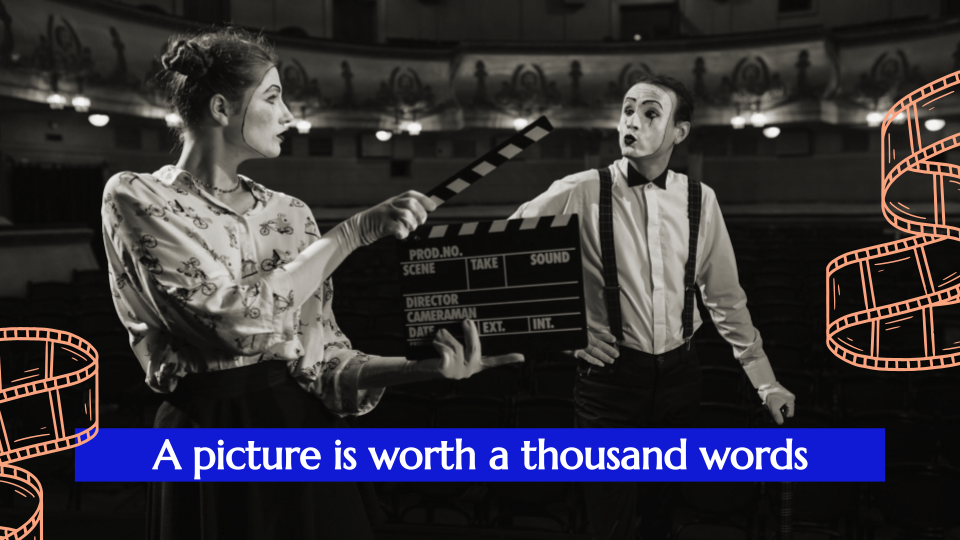 Tablet mockup
You can replace the image on the screen with your own work. Just right-click on it and select “Replace image”
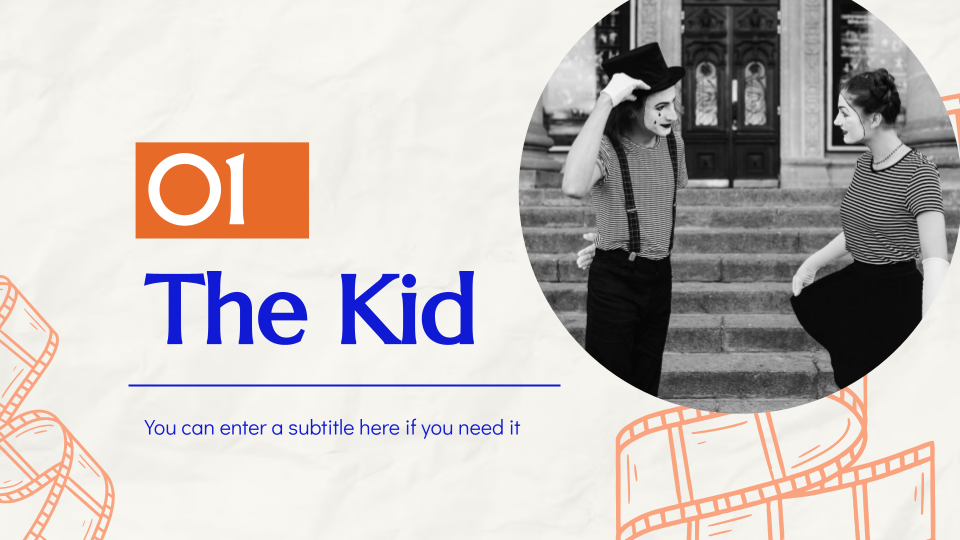 Phone mockup
You can replace the image on the screen with your own work. Just right-click on it and select “Replace image”
The first silent film stars
Venus is the second planet from the Sun
Despite being red, Mars is a very cold place
C. Chaplin
B. Keaton
H. Lloyd
H. Langdon
Mercury is the closest planet to the Sun
Jupiter is the biggest planet of them all
The birth of film criticism
R. Canud
B. Balázs
Mercury is the smallest planet
Venus has a beautiful name
L. Delluc
S. Eisenstein
Mars is a very
cold planet
Jupiter is the biggest planet
Silent films infographic
The  Kid
Metropolis
Mars is a red planet
Venus is a hot planet
Silent films
Nosferatu
Wings
Mercury is very small
Jupiter is a gas giant
Rate each film
Silent film: audience
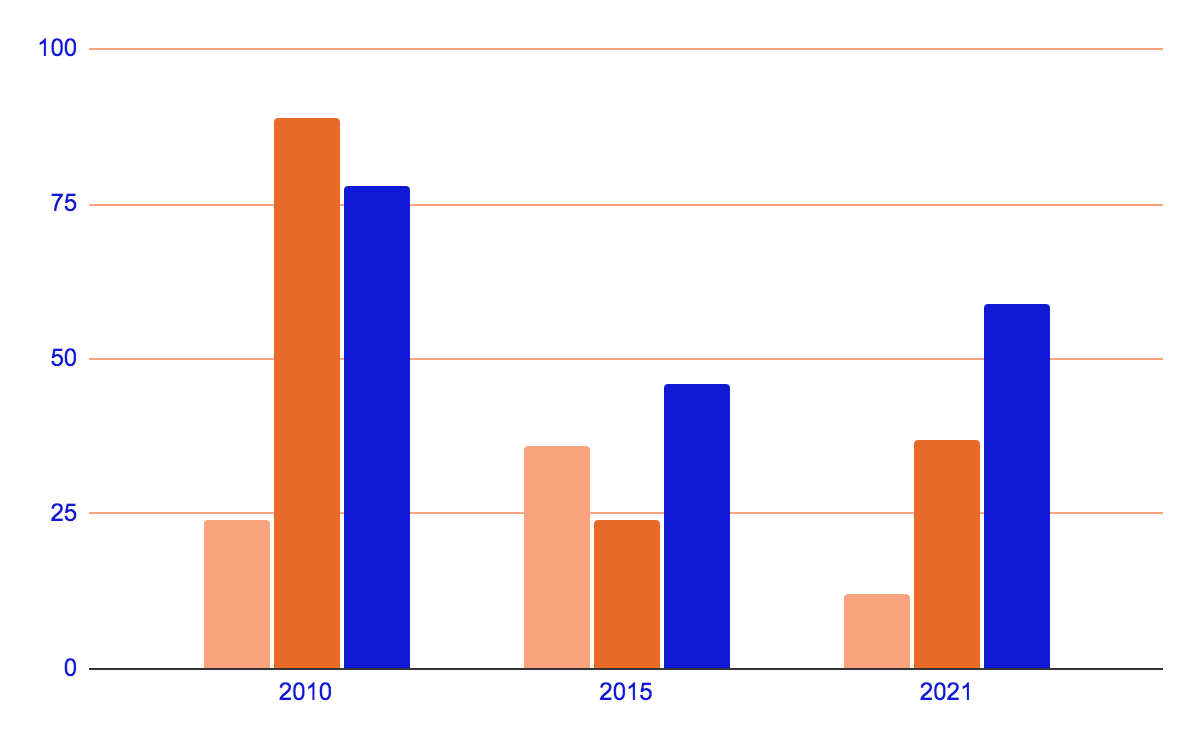 25-49
Despite being red, Mars is a cold place
24
Venus has a beautiful name
50+
Mercury is quite a small planet
Follow the link in the graph to modify its data and then paste the new one here. For more info, click here
Silent film festivals
Description of the movie
Movie title:
Synopsis
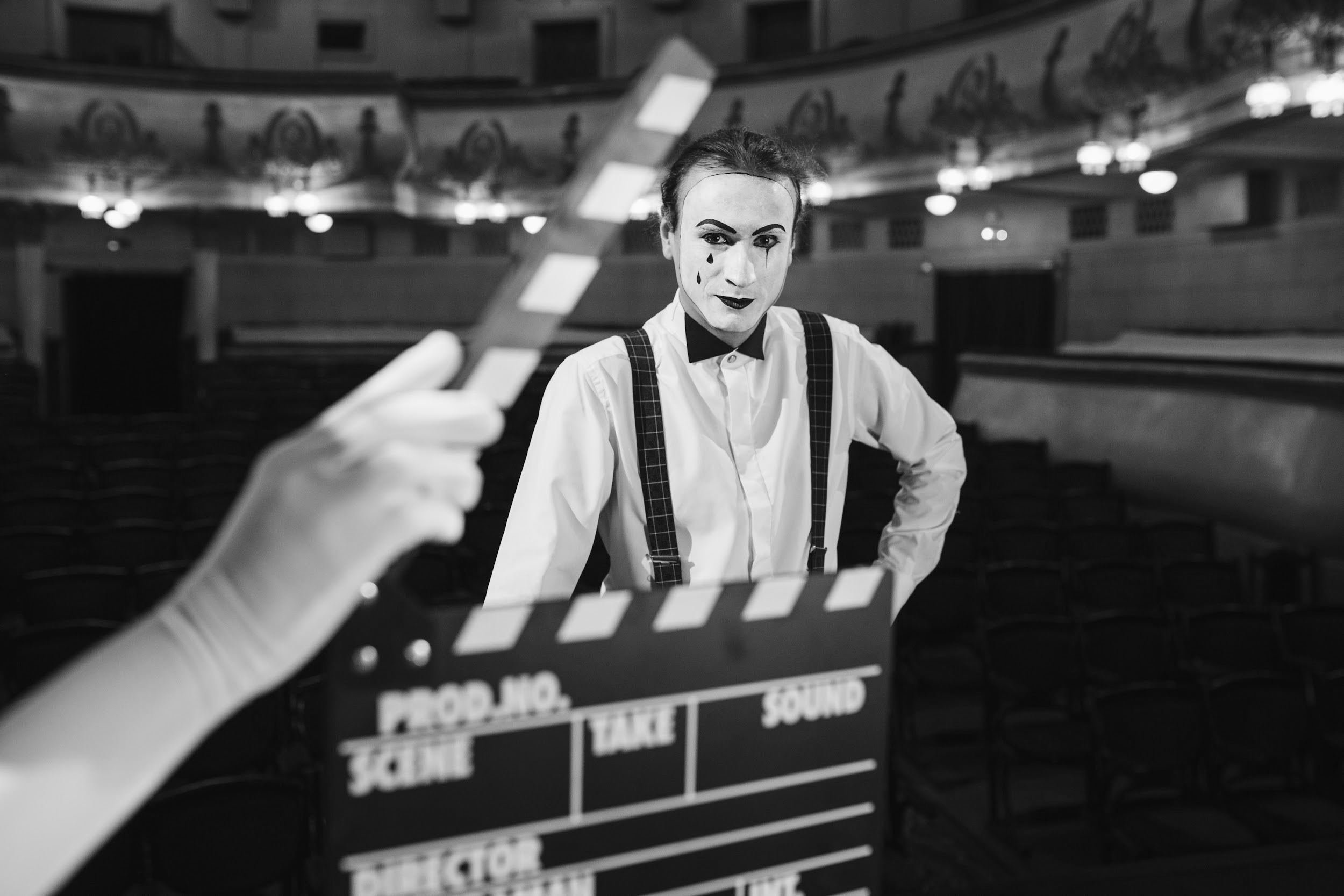 Safety Last
Earth is the third planet from the Sun and the only one that harbors life in the Solar System. We all live on this planet
Director:
Fred C. Newmeyer
Genre:
Review
Comedy
Jupiter is a gas giant and the biggest planet in the Solar System. It was named after a god
Ranting:
Link with the correct movie
Dramatic comedy
Terror
Science fiction
Drama
Comedy romance
Find the words from the list
Film
Chaplin
Silent
Sunrise
Metropolis
Wings
Important directors and films
Intolerance
D.W. Griffith
The Birth of a Nation
The Gold Rush
Charlie Chaplin
The Kid
Complete the table
These two movies meet the characteristics?
Resources
Did you like the resources on this template? Get them for free at our other websites:
Vectors
Independent Film marketing templates set
Photos
Film reels; film strips and vintage camcorder on blue background
Front view blurry man developing photos
Various type of camcorder on blue background
Mime couple looking at each other in front of stairway
Female mime artist holding clapper in front of male mime artist performing on stage
Close-up of man's hand holding against blue background
Close-up of hand holding clapper board in front of male mime
Free photo smiley man holding camera
Old man sitting backwards on chair
Smiling female mime artist looking at male mime artist peeking from curtain
Instructions for use
If you have a free account, in order to use this template, you must credit Slidesgo by keeping the Thanks slide. Please refer to the next slide to read the instructions for premium users.
As a Free user, you are allowed to:
Modify this template.
Use it for both personal and commercial projects.
You are not allowed to:
Sublicense, sell or rent any of Slidesgo Content (or a modified version of Slidesgo Content).
Distribute Slidesgo Content unless it has been expressly authorized by Slidesgo.
Include Slidesgo Content in an online or offline database or file.
Offer Slidesgo templates (or modified versions of Slidesgo templates) for download.
Acquire the copyright of Slidesgo Content.




For more information about editing slides, please read our FAQs or visit our blog:
https://slidesgo.com/faqs and https://slidesgo.com/slidesgo-school
Instructions for use (premium users)
As a Premium user, you can use this template without attributing Slidesgo or keeping the "Thanks" slide.
You are allowed to:
Modify this template.
Use it for both personal and commercial purposes.
Hide or delete the “Thanks” slide and the mention to Slidesgo in the credits.
Share this template in an editable format with people who are not part of your team.
You are not allowed to:
Sublicense, sell or rent this Slidesgo Template (or a modified version of this Slidesgo Template).
Distribute this Slidesgo Template (or a modified version of this Slidesgo Template) or include it in a database or in any other product or service that offers downloadable images, icons or presentations that may be subject to distribution or resale.
Use any of the elements that are part of this Slidesgo Template in an isolated and separated way from this Template.
Register any of the elements that are part of this template as a trademark or logo, or register it as a work in an intellectual property registry or similar.

For more information about editing slides, please read our FAQs or visit our blog:
https://slidesgo.com/faqs and https://slidesgo.com/slidesgo-school
Fonts & colors used
This presentation has been made using the following fonts:
Marcellus
(https://fonts.google.com/specimen/Marcellus)

Didact Gothic
(https://fonts.google.com/specimen/Didact+Gothic)
#101ad4
#f0eee1
#faa37f
#e76a28
#a9a59c
#999999
#222220
#ffffff
Storyset
Create your Story with our illustrated concepts. Choose the style you like the most, edit its colors, pick the background and layers you want to show and bring them to life with the animator panel! It will boost your presentation. Check out how it works.
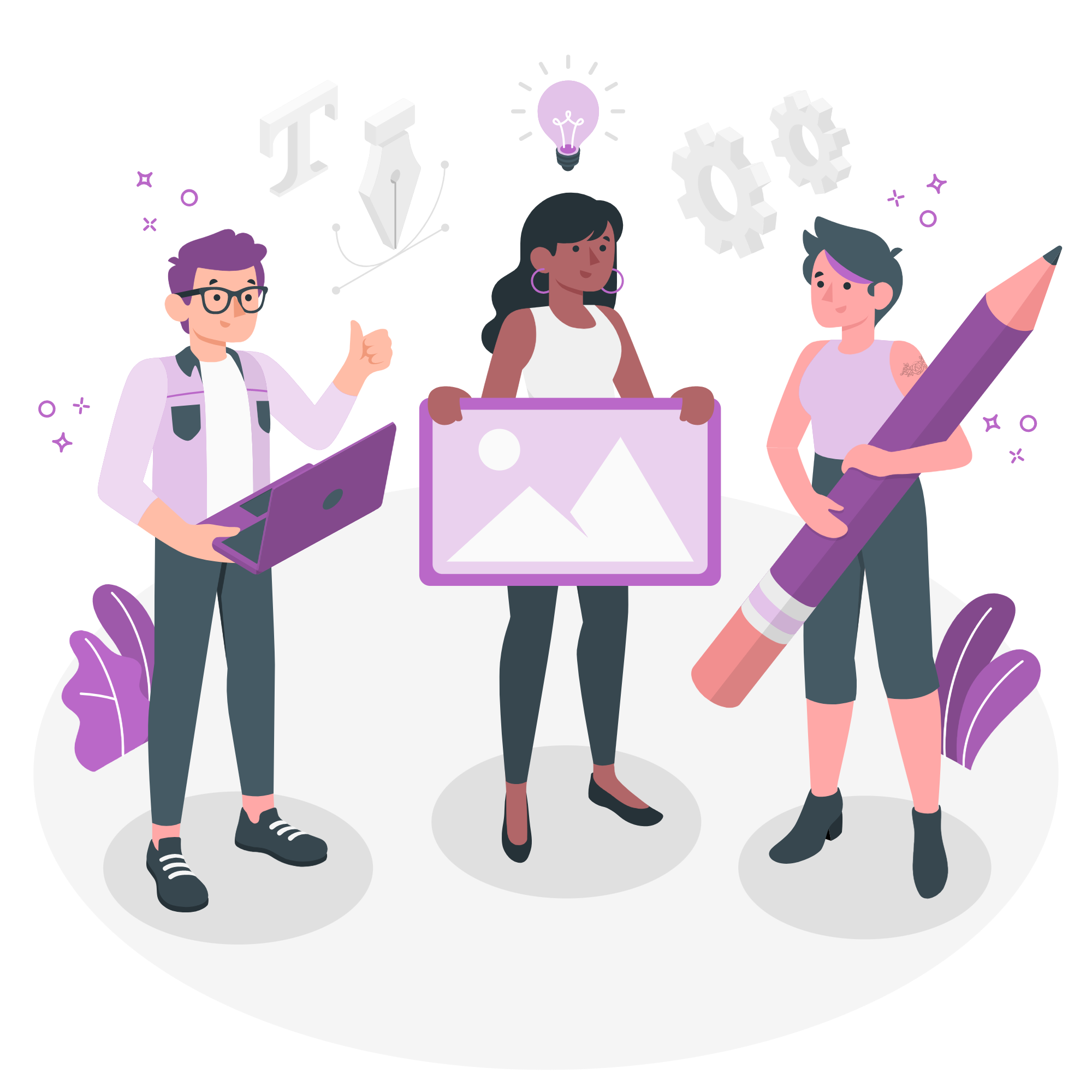 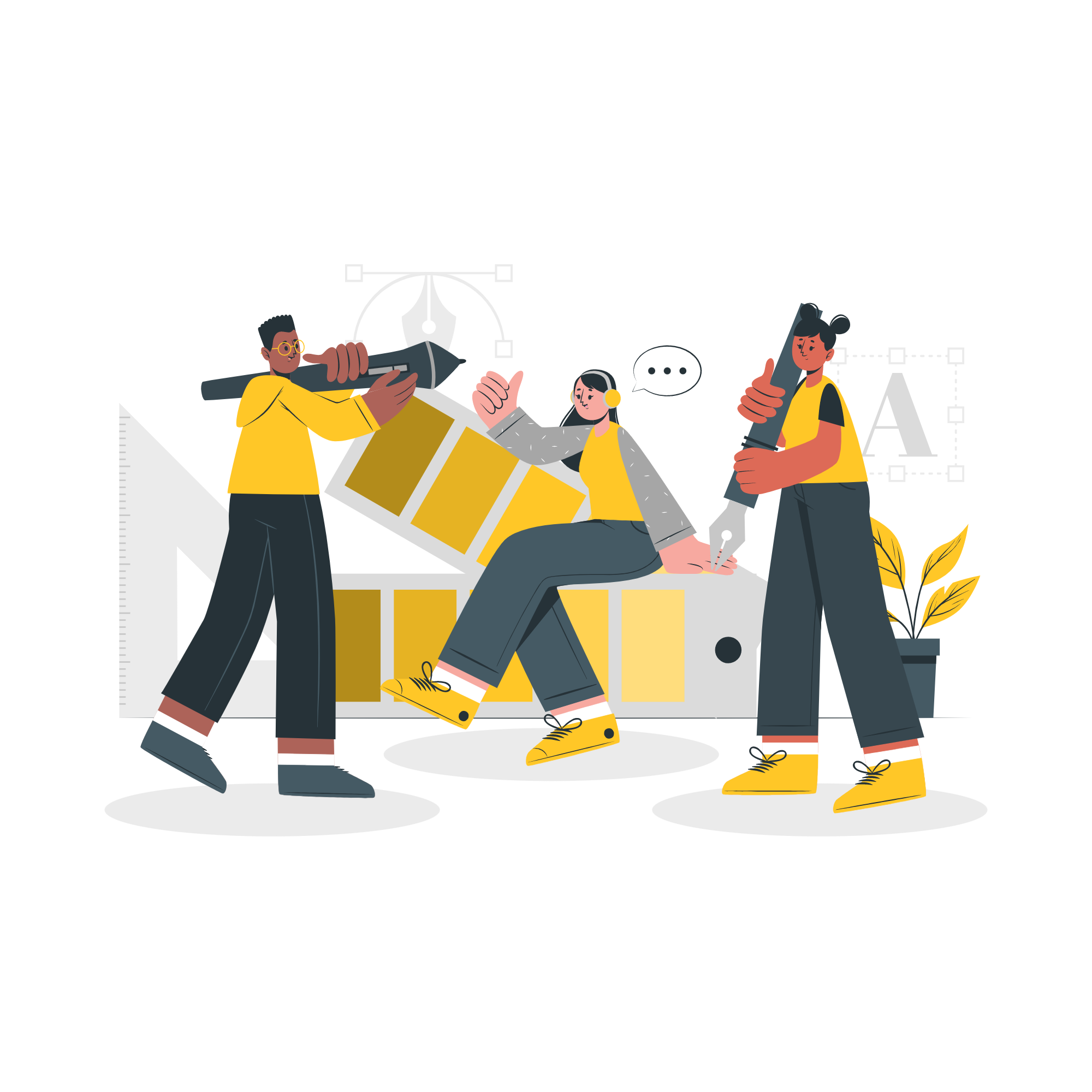 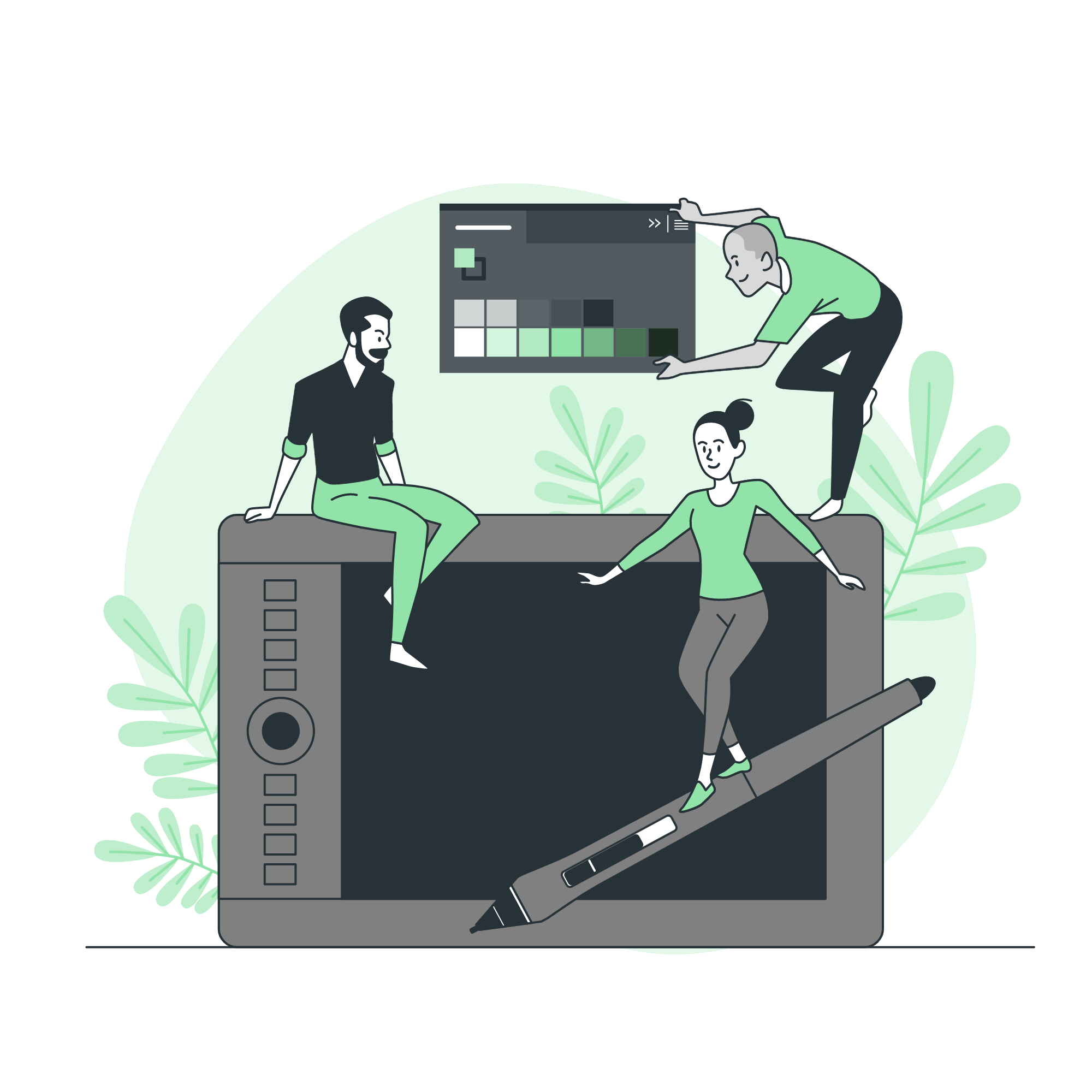 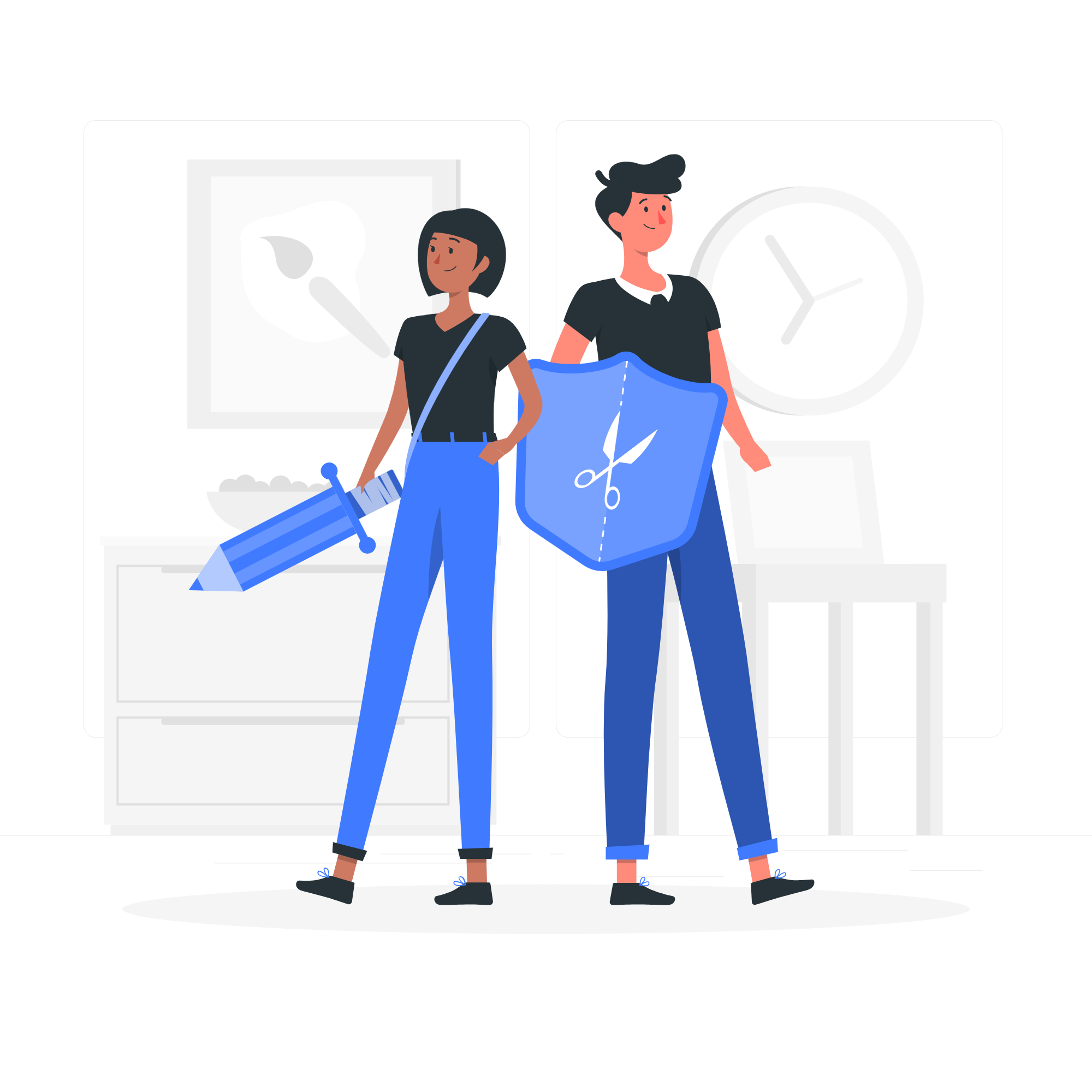 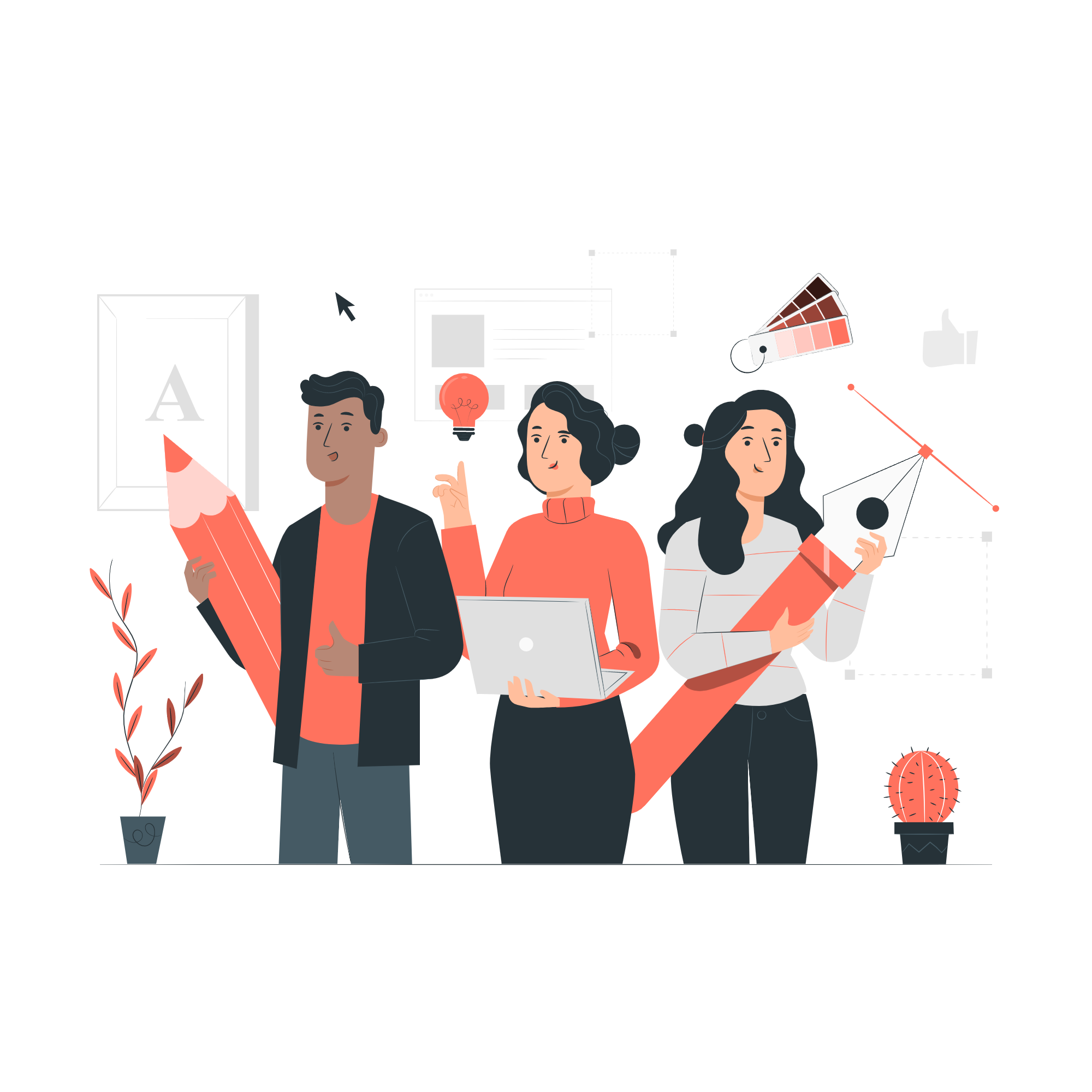 Pana
Amico
Bro
Rafiki
Cuate
Use our editable graphic resources...
You can easily resize these resources without losing quality. To change the color, just ungroup the resource and click on the object you want to change. Then, click on the paint bucket and select the color you want. Group the resource again when you’re done. You can also look for more infographics on Slidesgo.
FEBRUARY
JANUARY
MARCH
APRIL
PHASE 1
Task 1
FEBRUARY
MARCH
APRIL
MAY
JUNE
JANUARY
Task 2
PHASE 1
Task 1
Task 2
PHASE 2
Task 1
Task 2
...and our sets of editable icons
You can resize these icons without losing quality.
You can change the stroke and fill color; just select the icon and click on the paint bucket/pen.
In Google Slides, you can also use Flaticon’s extension, allowing you to customize and add even more icons.
Educational Icons
Medical Icons
Business Icons
Teamwork Icons
Help & Support Icons
Avatar Icons
Creative Process Icons
Performing Arts Icons
Nature Icons
SEO & Marketing Icons
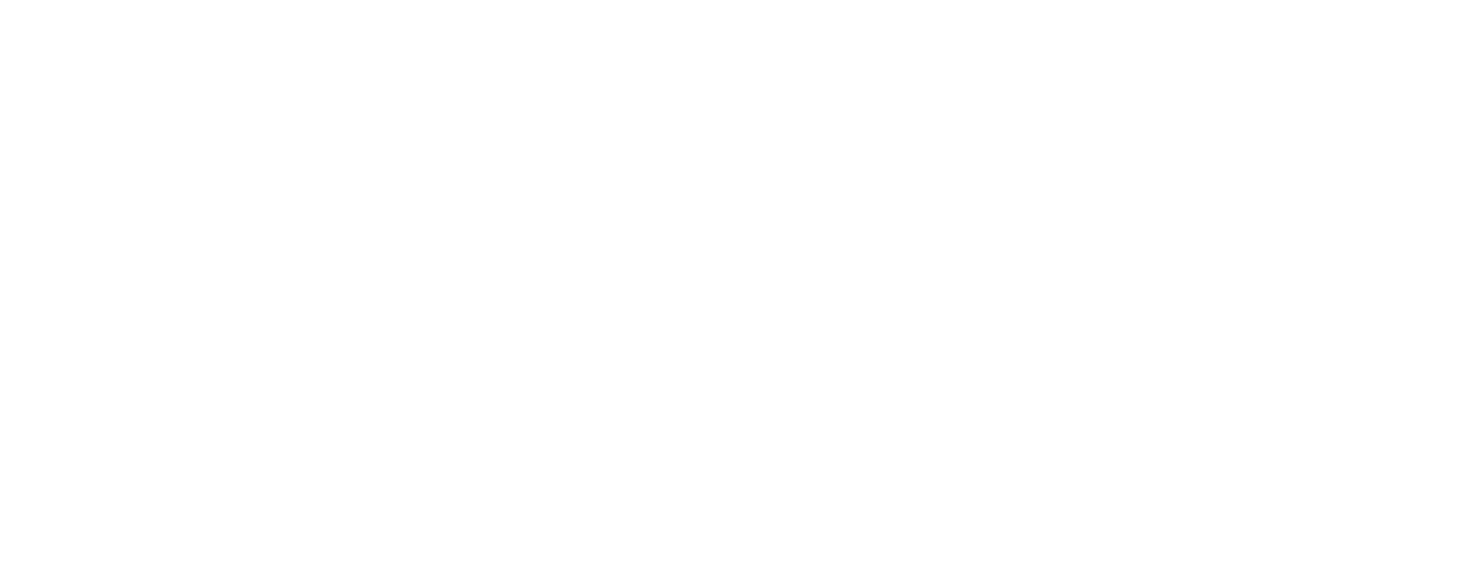